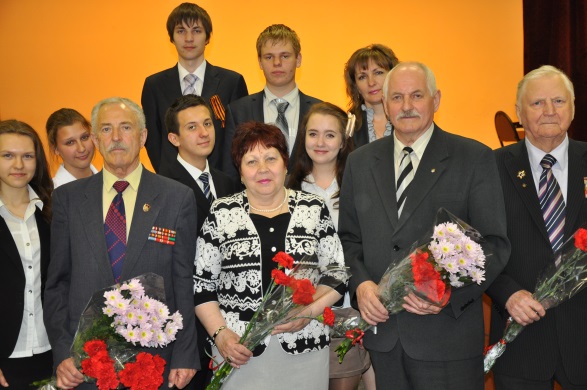 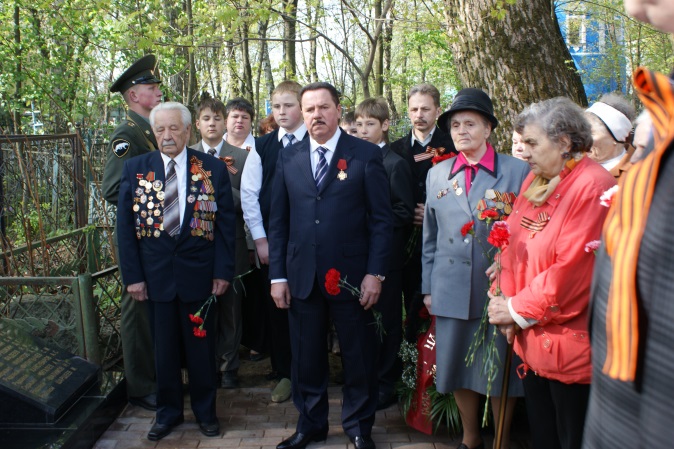 ГОРОДСКОЙ СОЦИАЛЬНЫЙ ПРОЕКТ 
«Я ПОМНЮ И ГОРЖУСЬ»
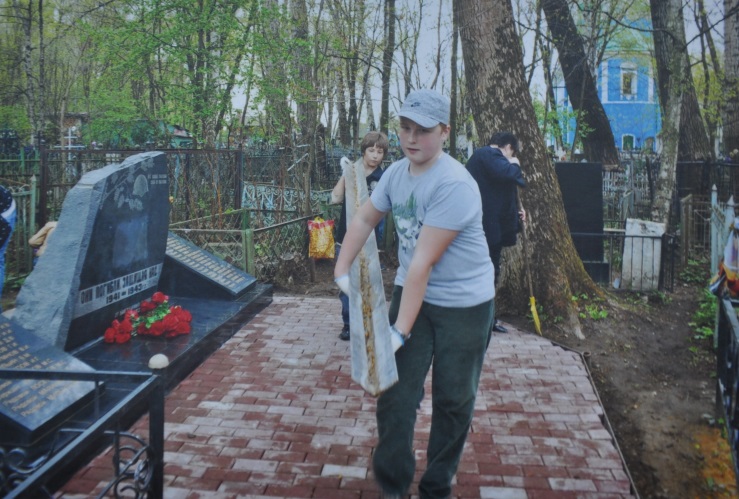 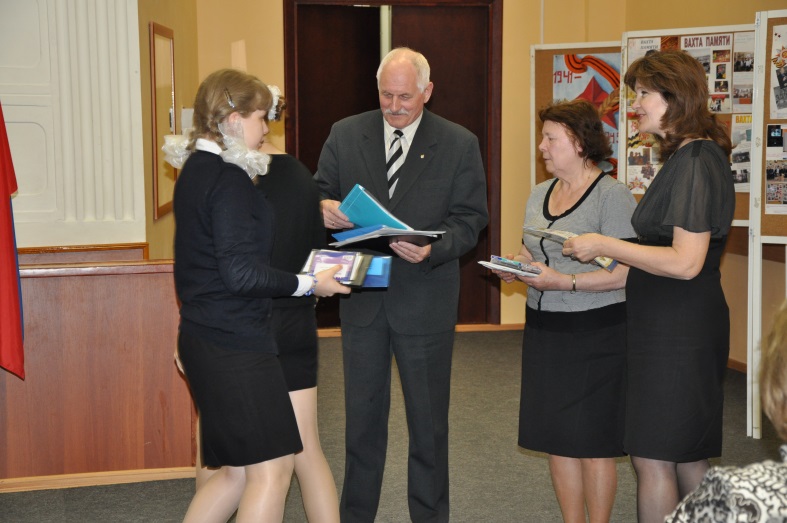 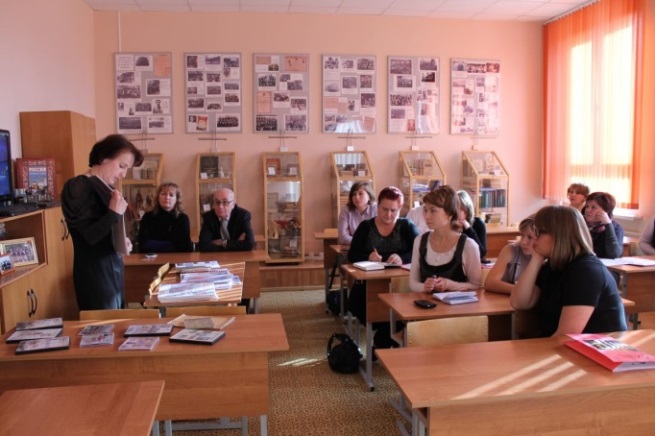 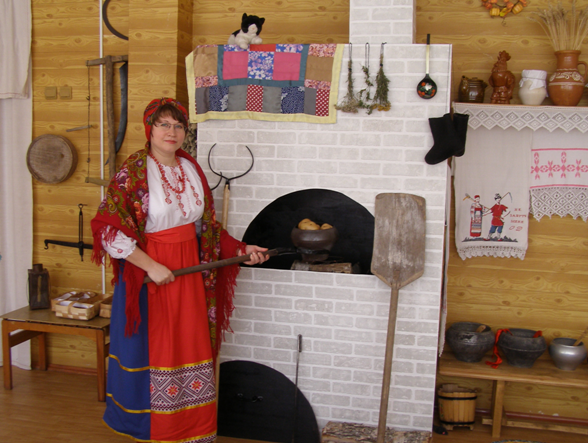 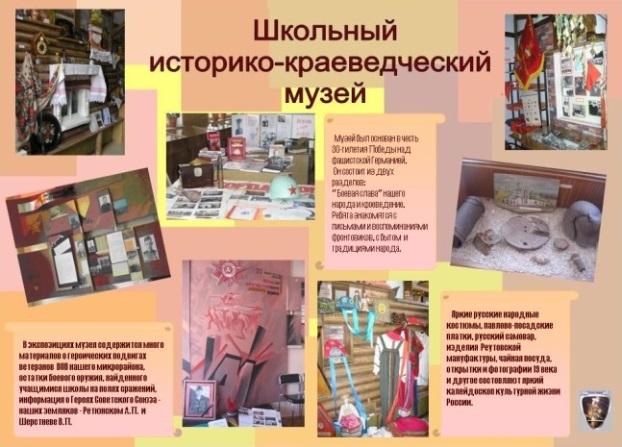 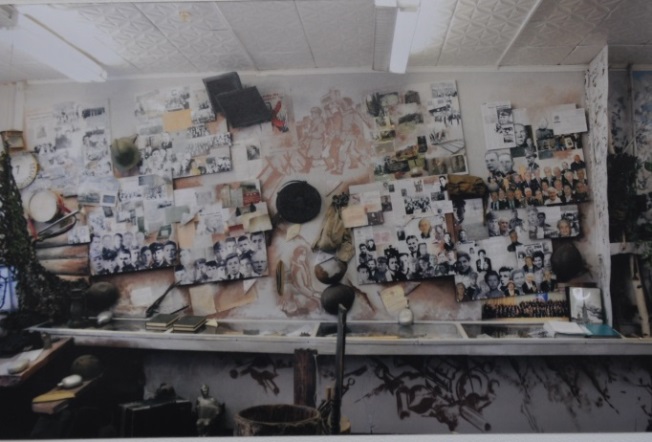 Программа «И помнит мир  спасённый» - развитие городского историко-краеведческого и школьных музеев.
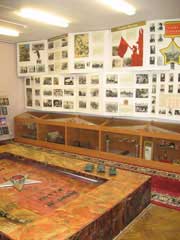 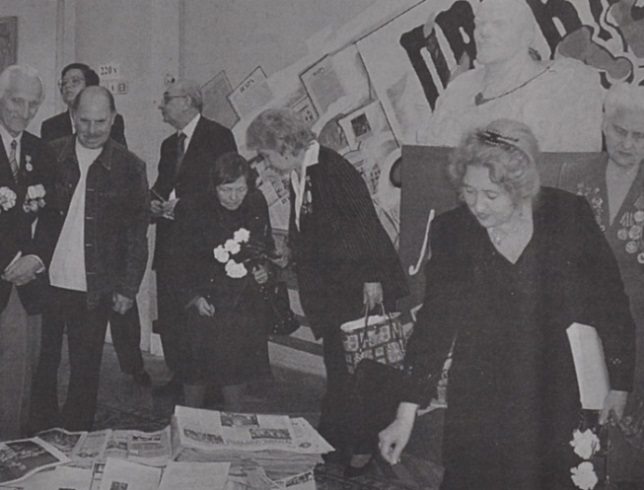 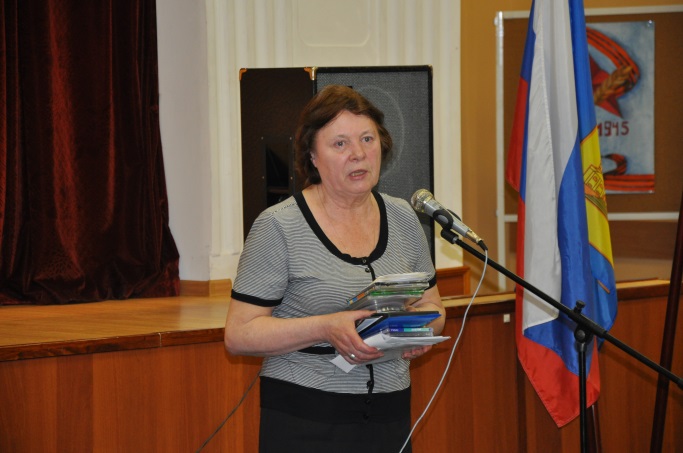 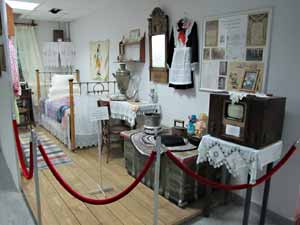 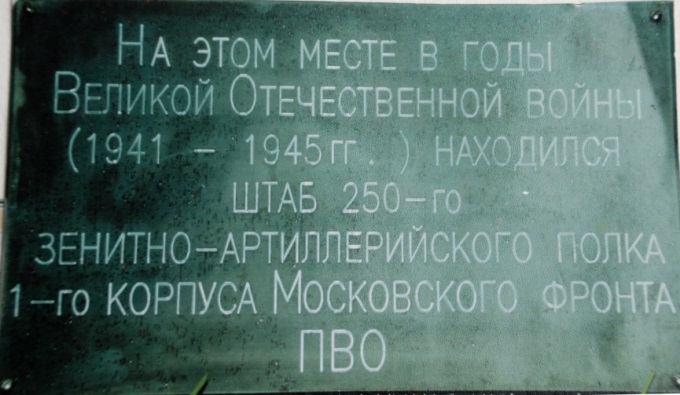 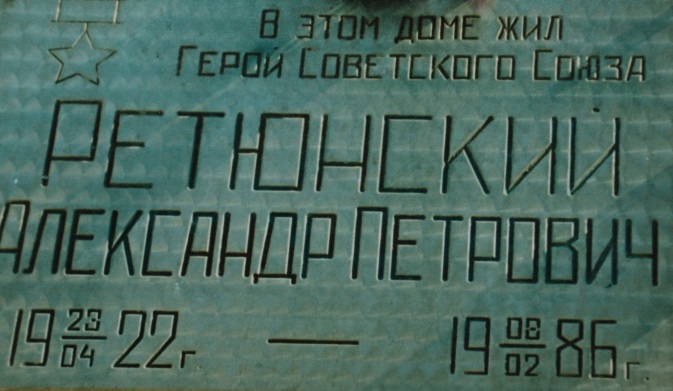 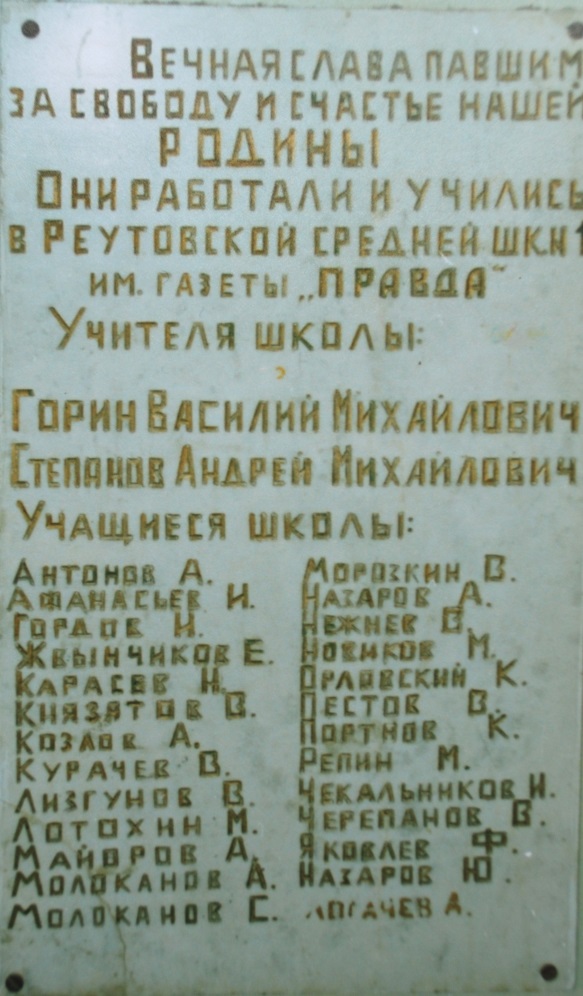 Программа «Музей под открытым небом»-открытие новых памятных досок, посвящённых памяти о событиях Великой Отечественной войны..
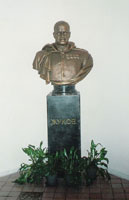 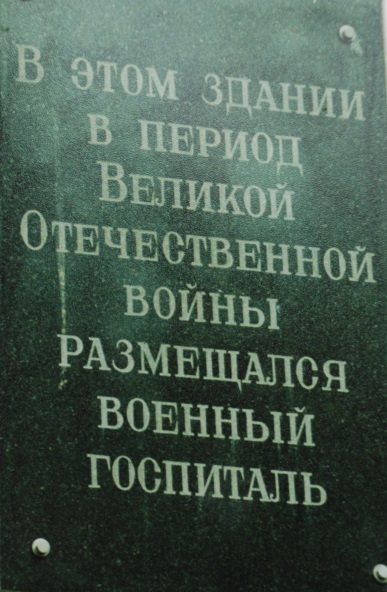 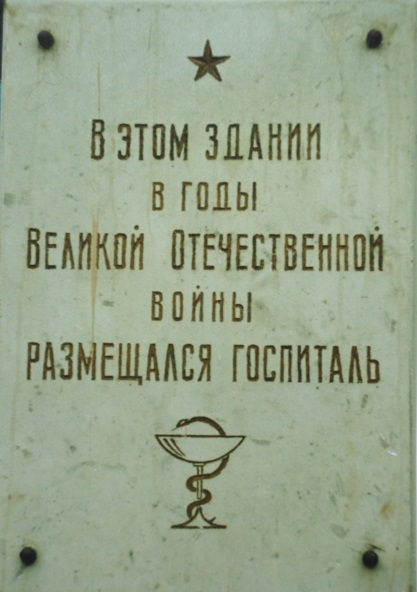 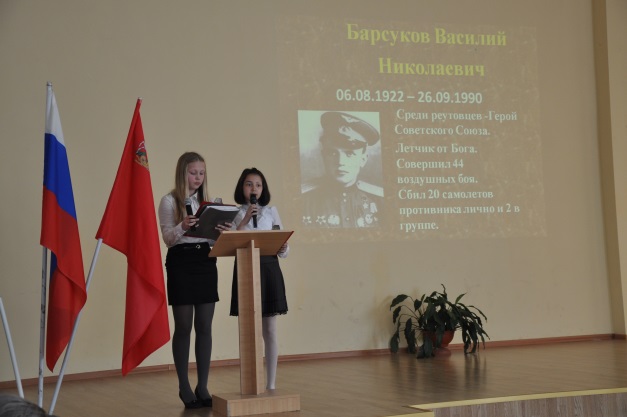 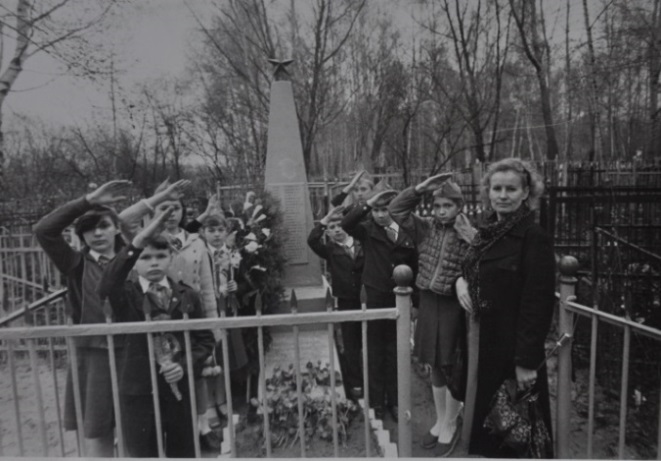 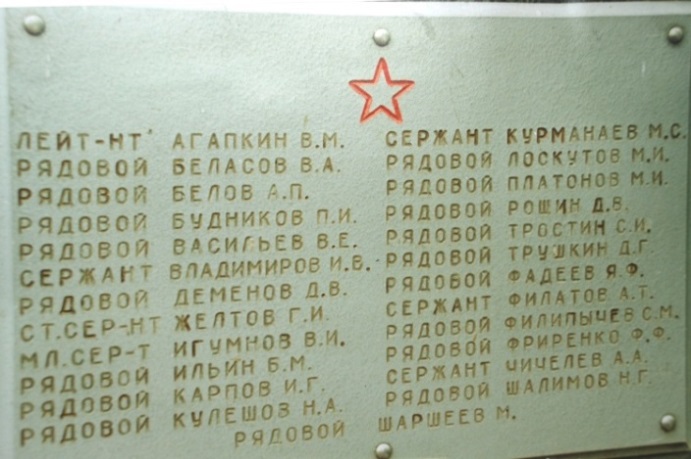 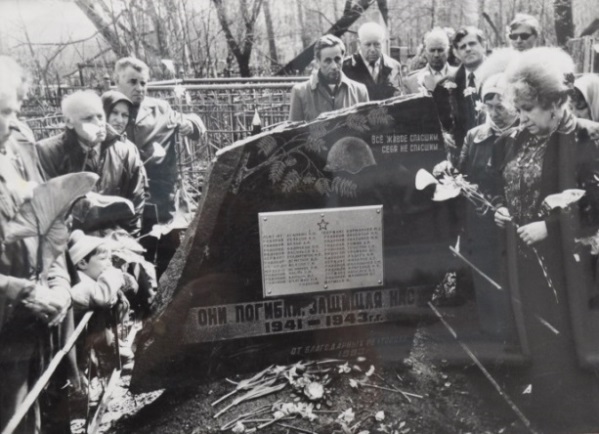 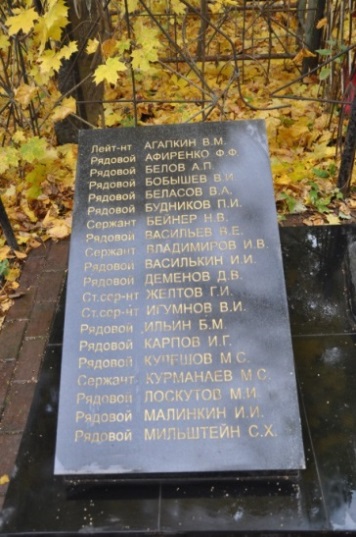 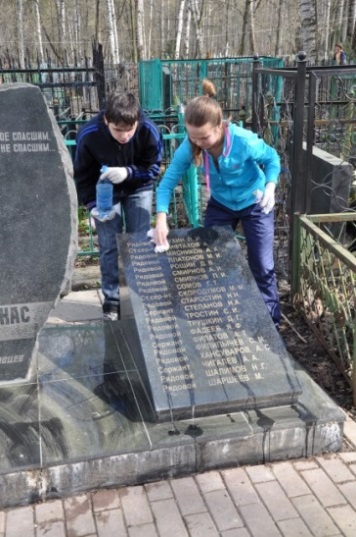 Программа «Отголоски войны» -поиск новых имён воинов, захороненных в Никольском, шефство над памятником.
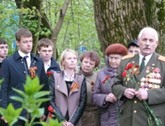 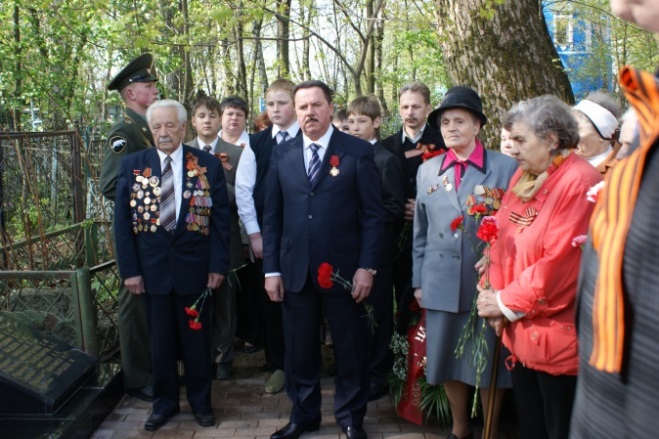 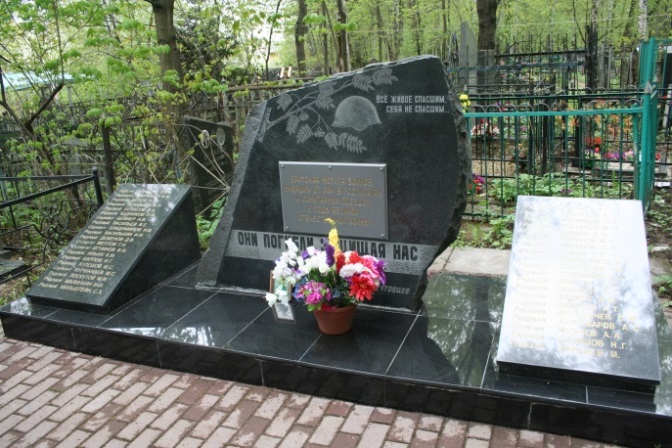 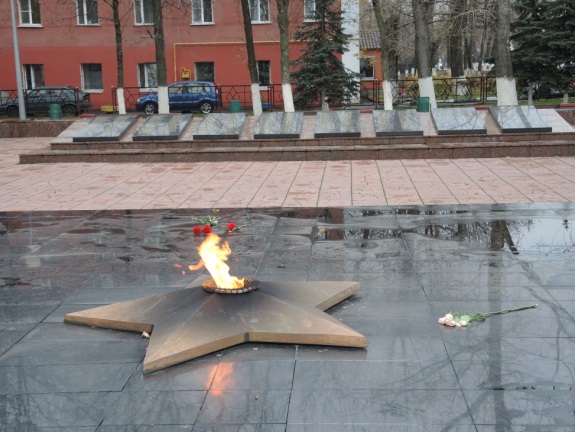 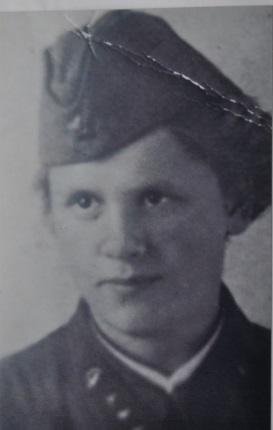 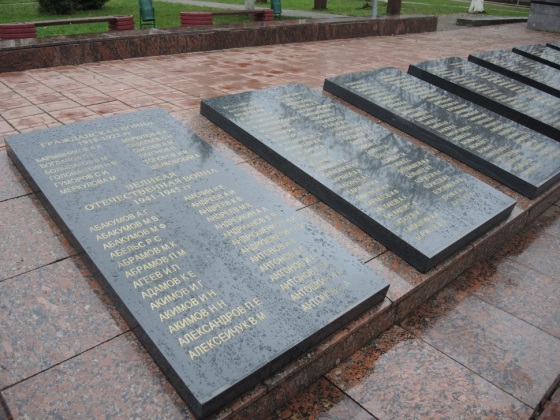 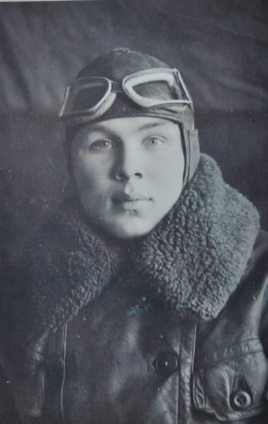 Программа «Бессмертный полк»- поиск фотографий, документов о судьбах солдат и офицеров Великой Отечественной войны
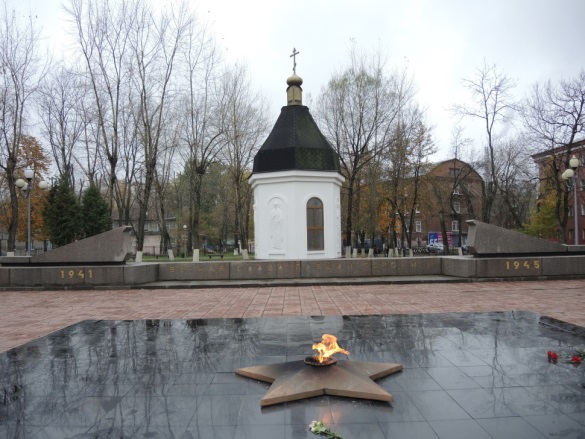 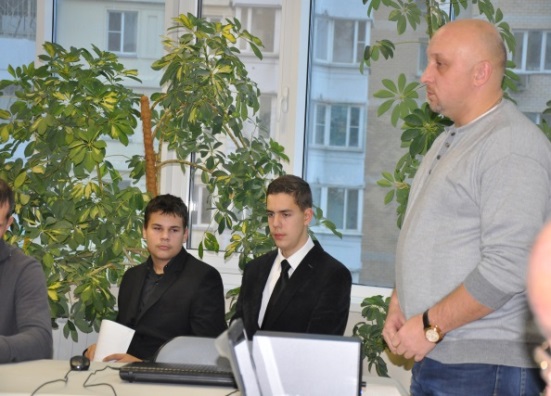 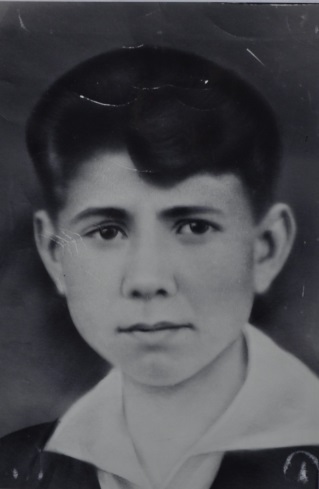 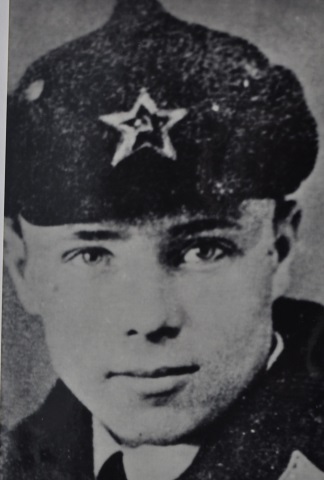 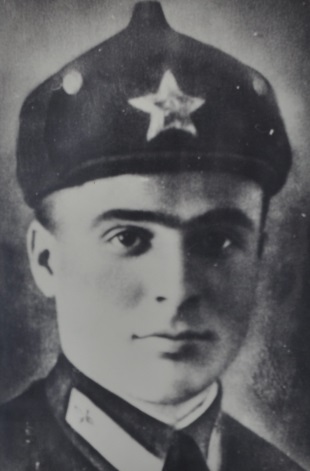 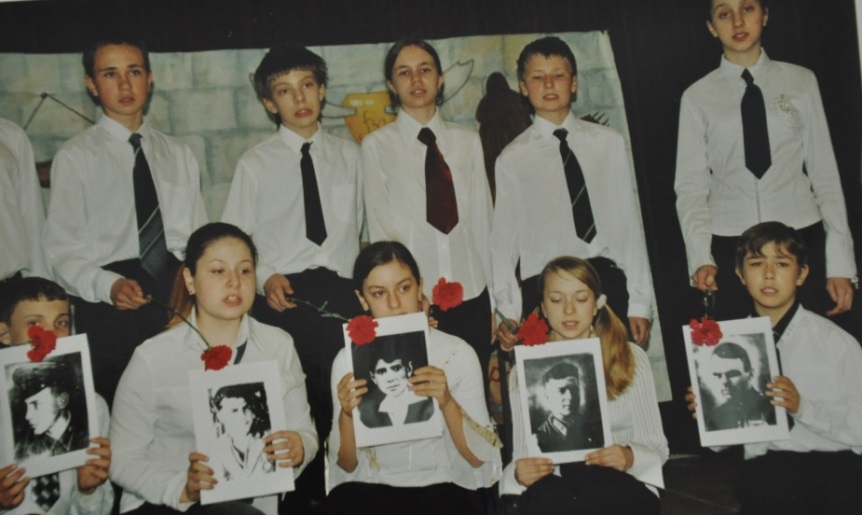 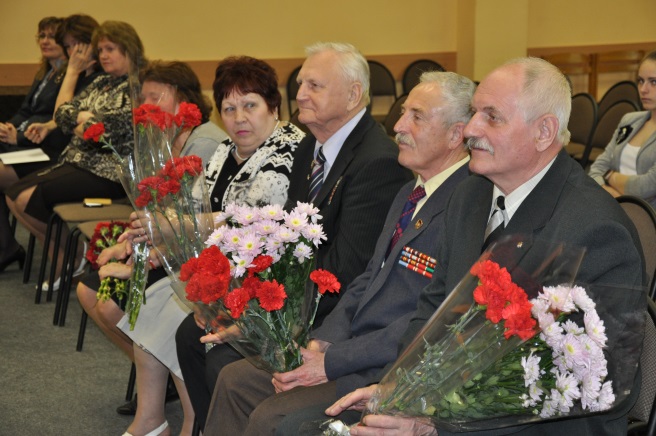 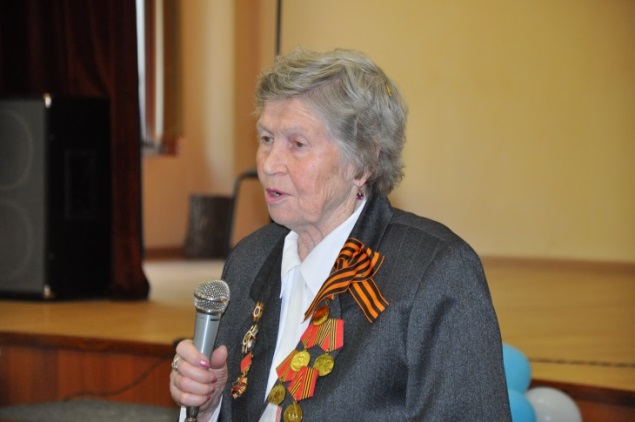 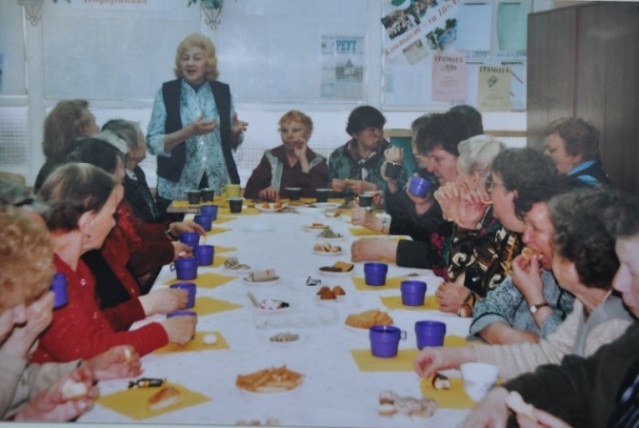 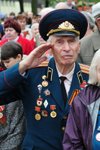 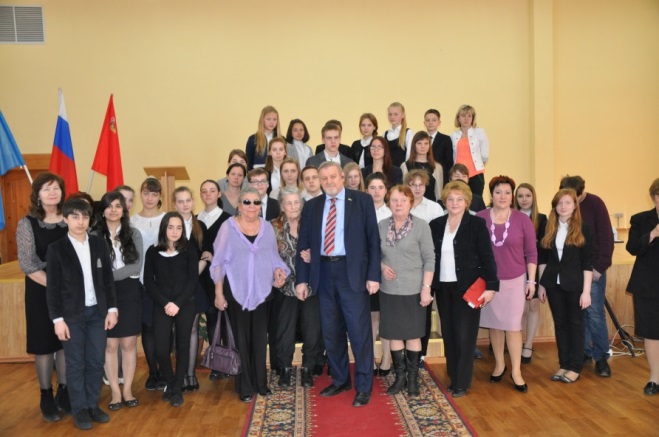 Программа «Ветераны живут рядом» – поддержка ветеранов войны, живущих в городе Реутове
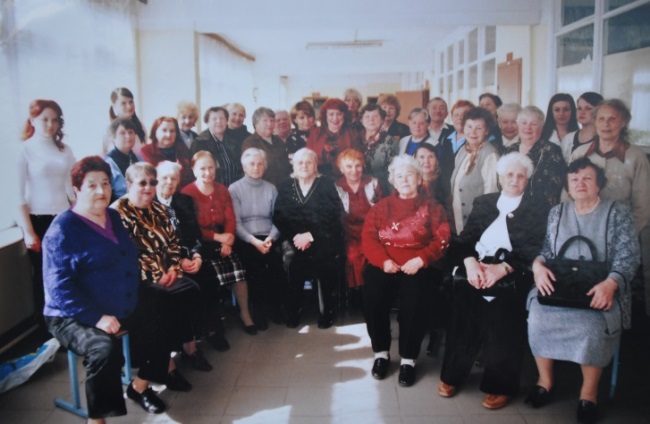 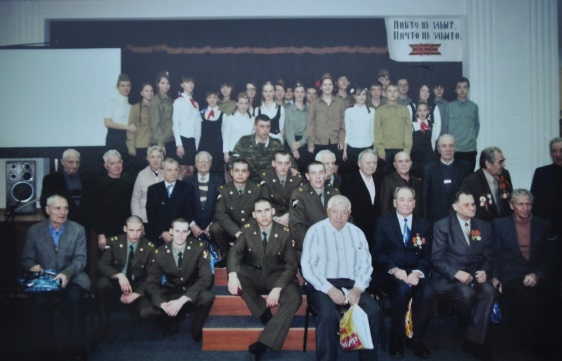 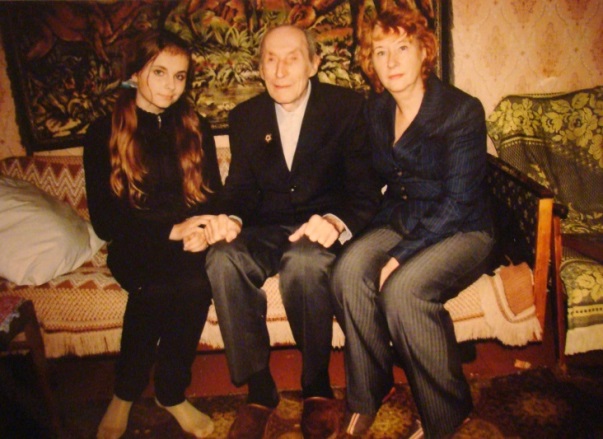 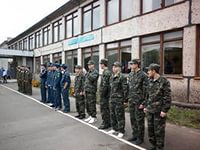 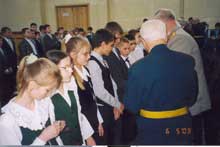 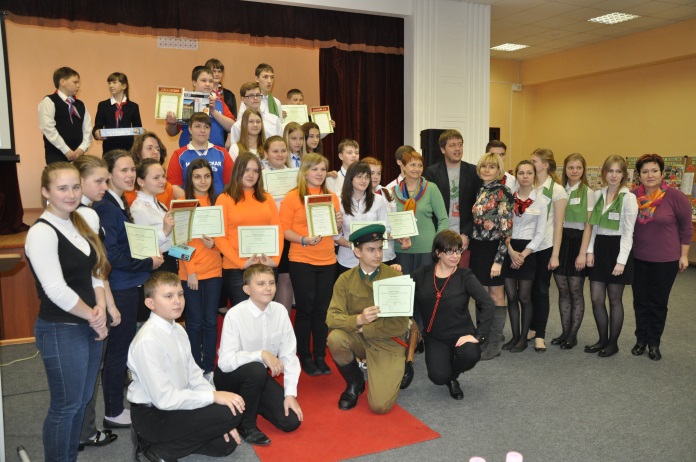 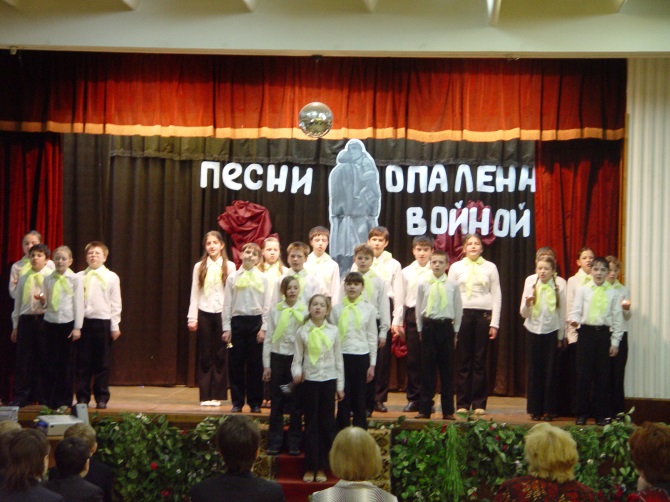 Программа «Растём патриотами» – развитие программы патриотического воспитания в учебных заведениях города
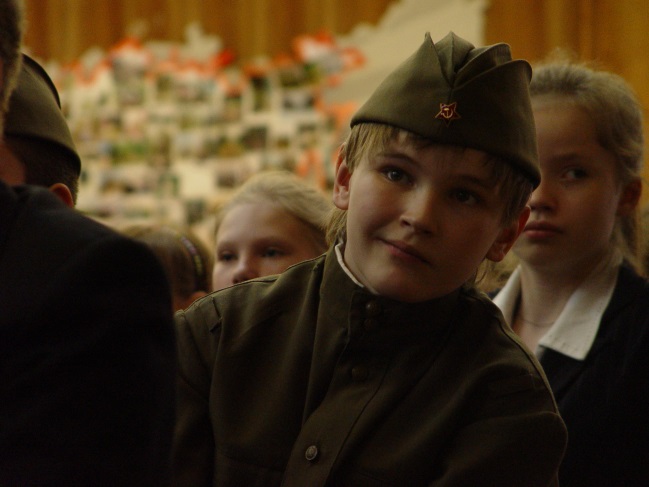 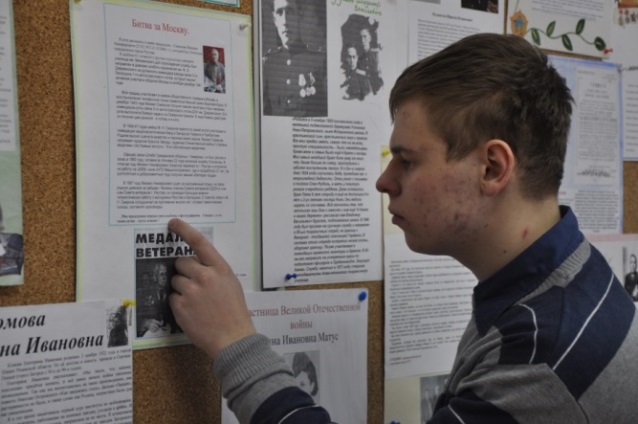 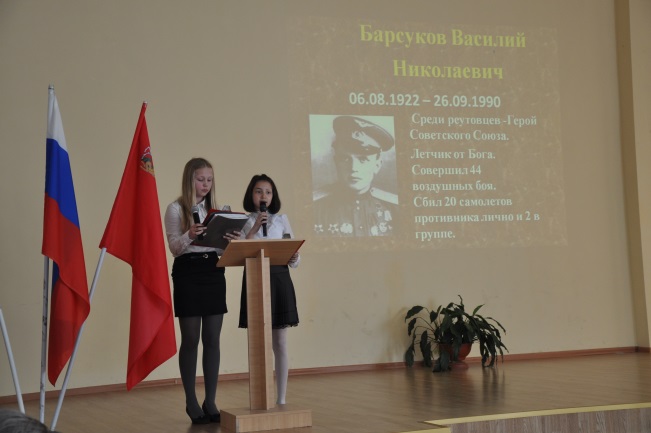 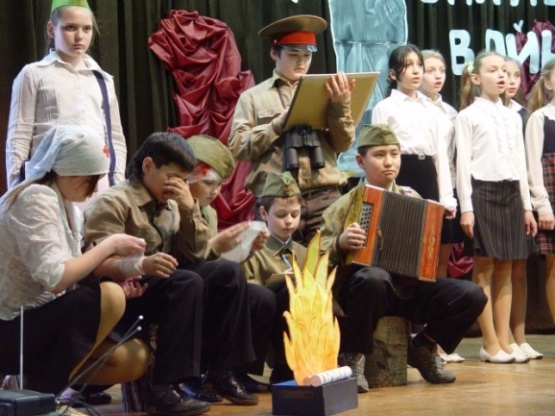 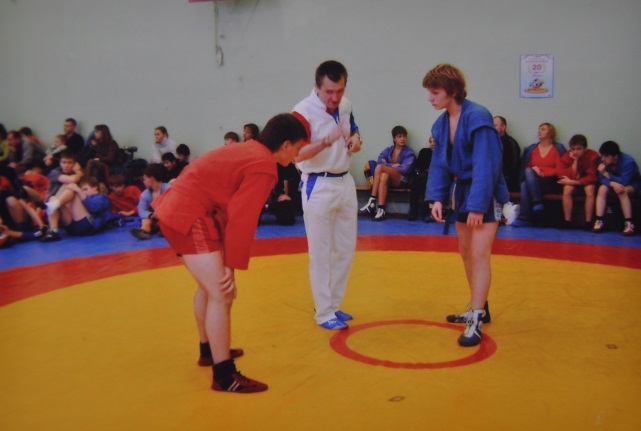 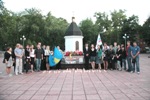 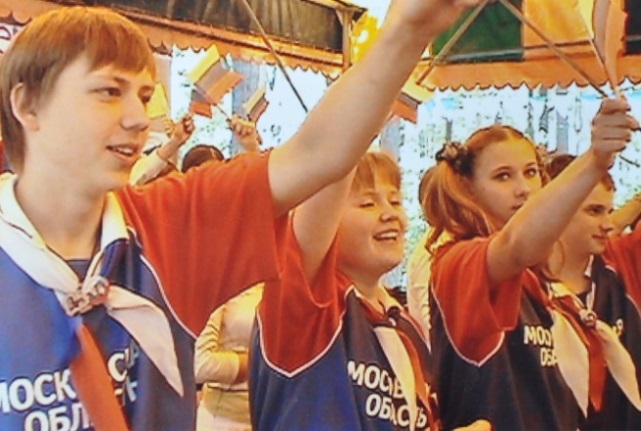 Программа «Молодёжь-городу»-организация патриотических мероприятий и акций, посвящённых Дню Победы.
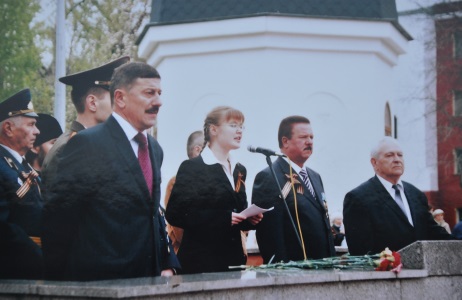 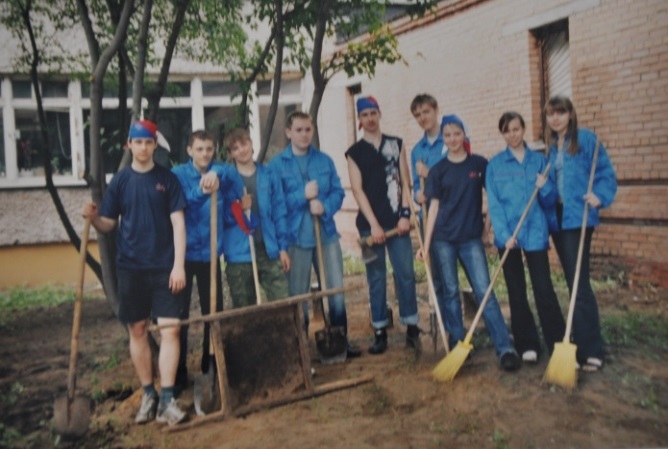 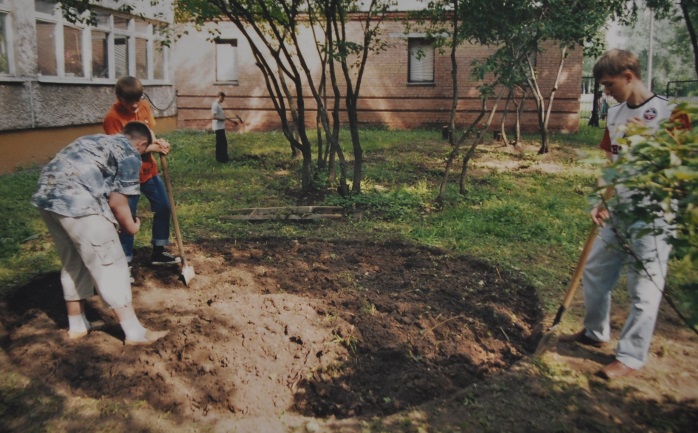 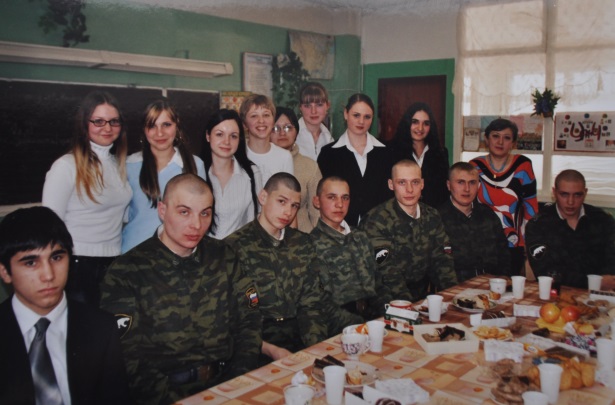 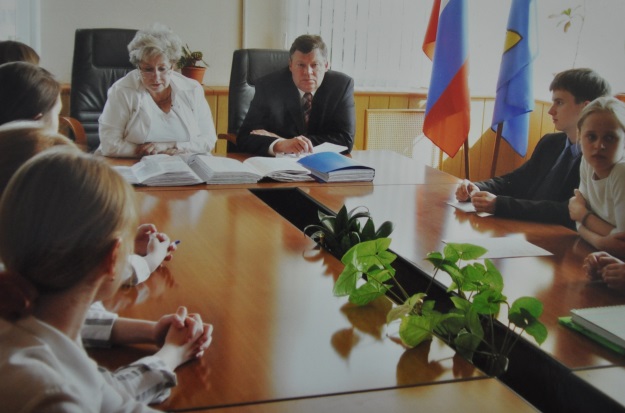 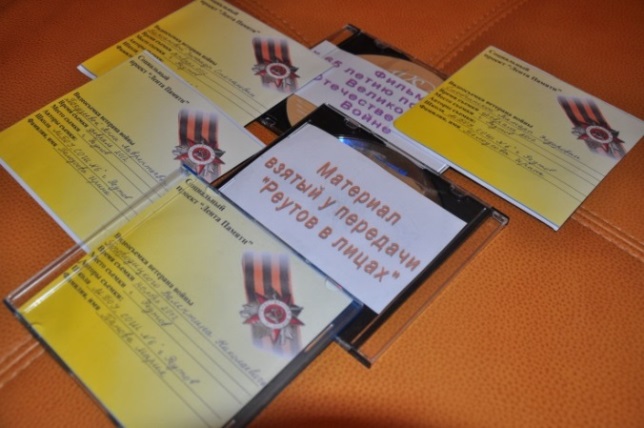 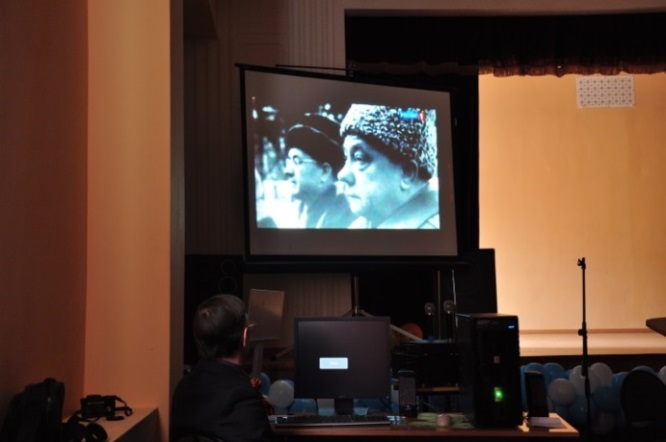 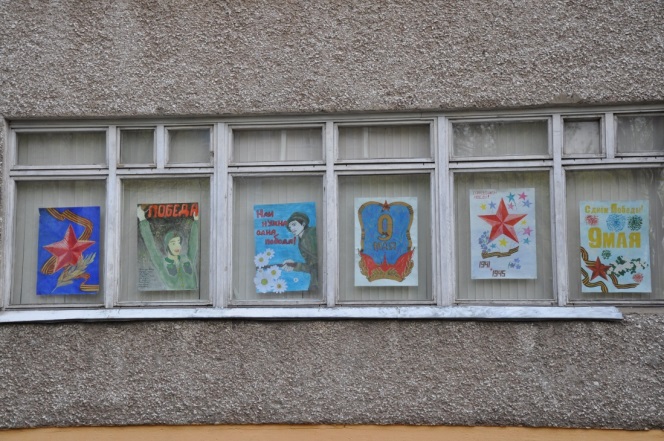 Программа «Живи и помни»-освещение хода подготовки к празднику в городских СМИ, издание книг, проспектов, открыток, оформление социальной рекламы на улицах города.
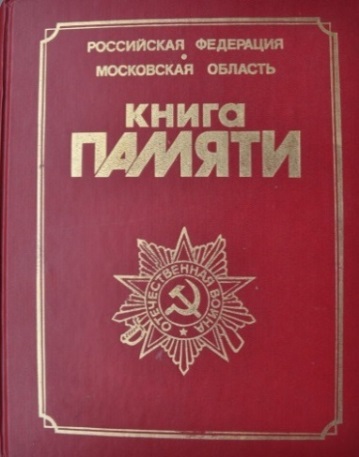 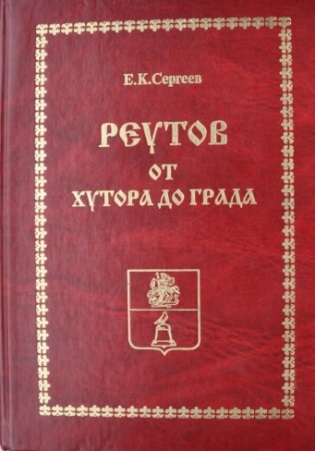 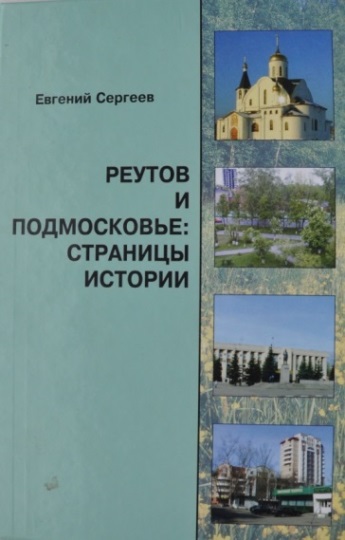 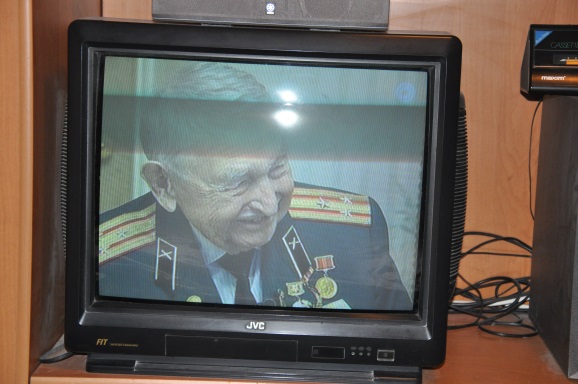 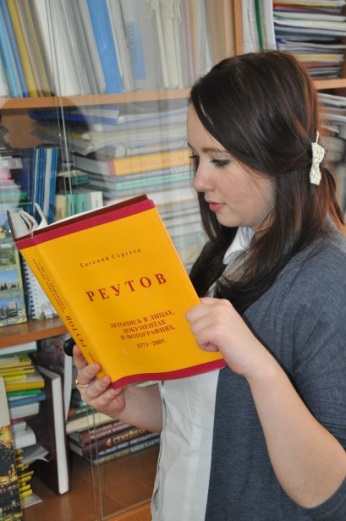 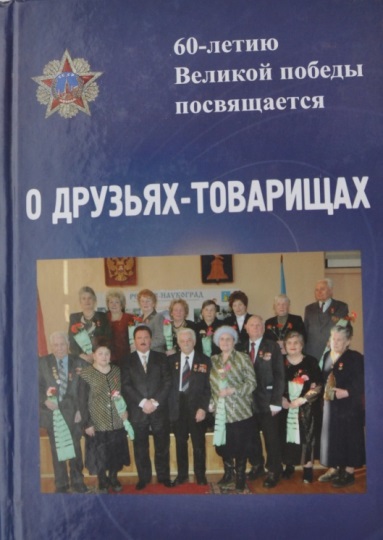 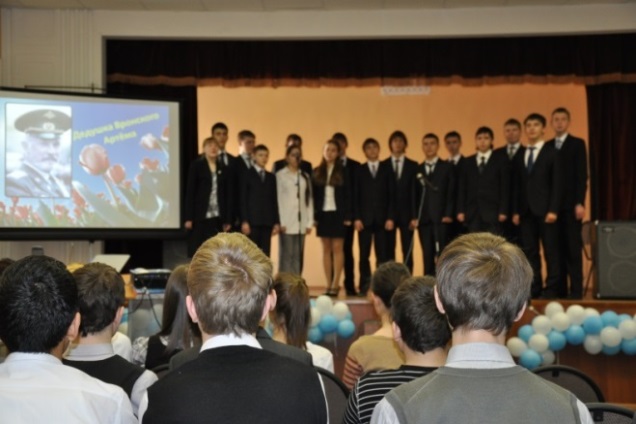 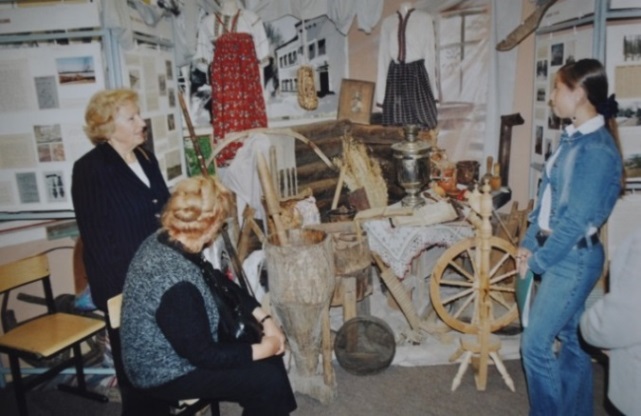 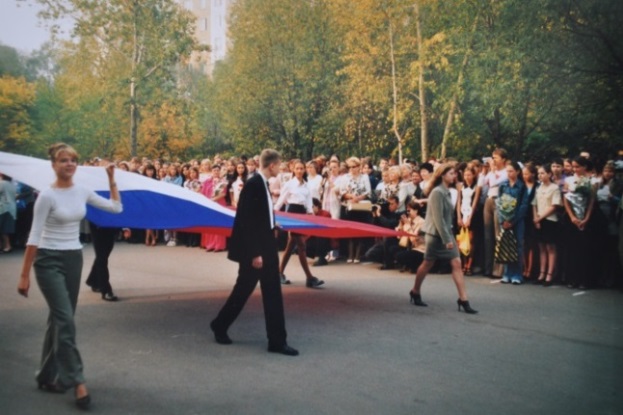 Программа «Эхо войны» – создание страницы «70 лет Победы» на официальном городском сайте, продолжение работы над электронной базой данных о погибших в годы войны реутовцах.
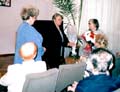 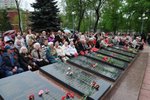 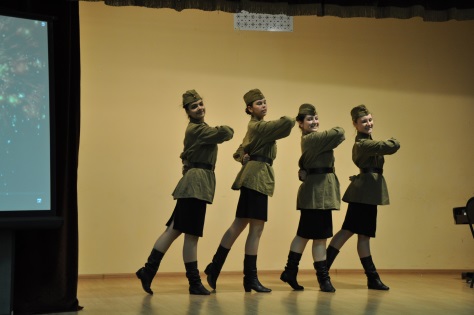 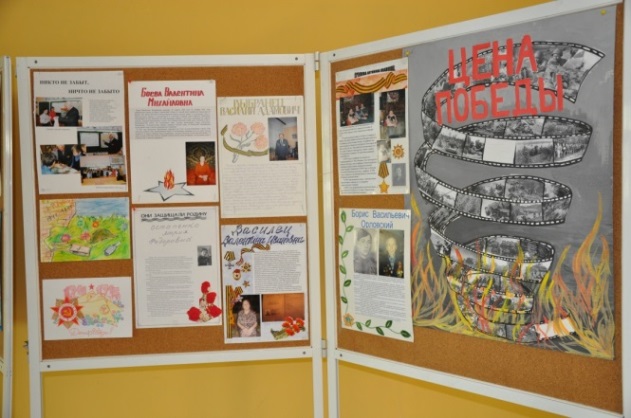 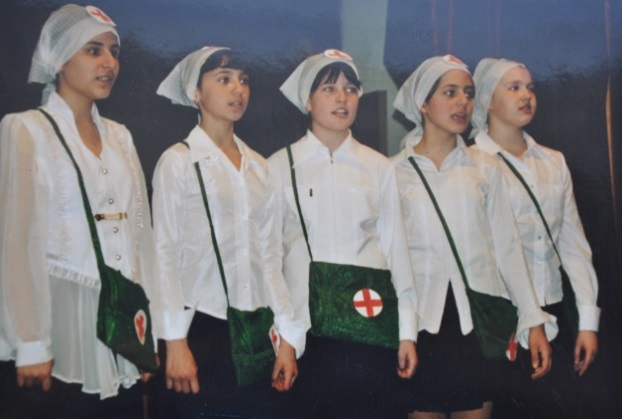 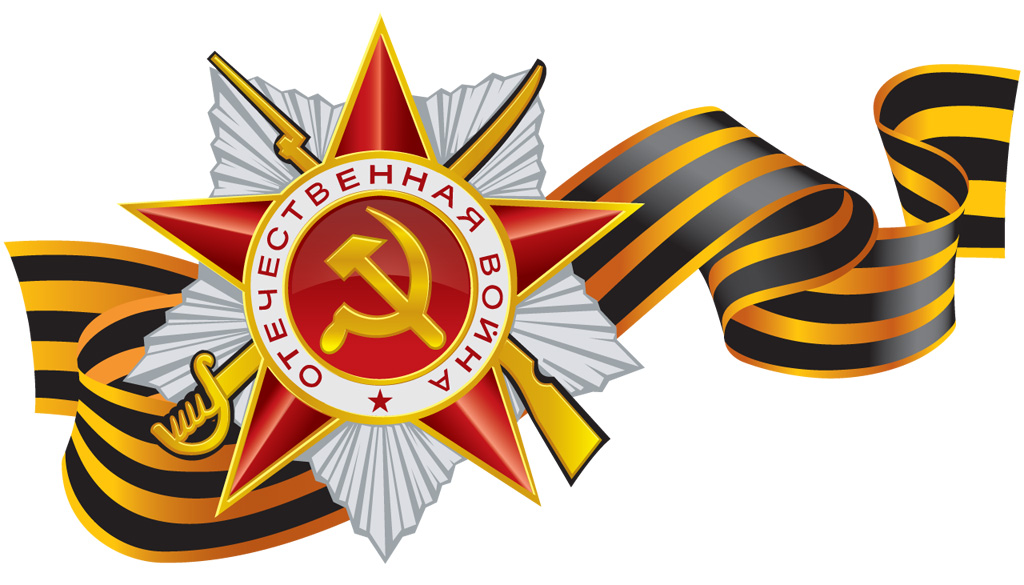 Автор презентации – Соенкова Е.К.